HOW FAR IS IT TO BETHLEHEM?
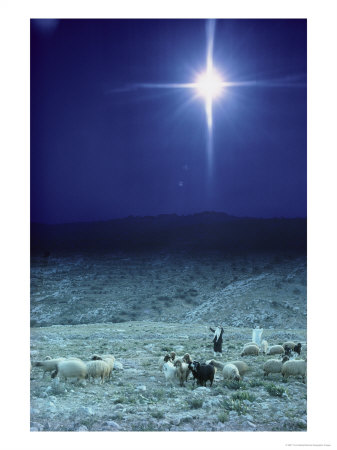 Matthew 1:18-24
Luke 2:1-20
Matthew 2:1-12
Jeff Palmer
Baptist Global Relief
Skullbone, Tennessee…
Claim to fame = “…the center of the universe.”
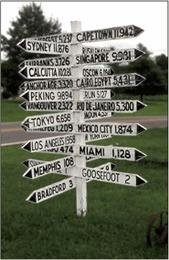 Reason – “You can get to anywhere in the world starting from Skullbone”
REACTIONS TO THE BIRTH OF CHRIST…
1. There were those who wondered/were confused…
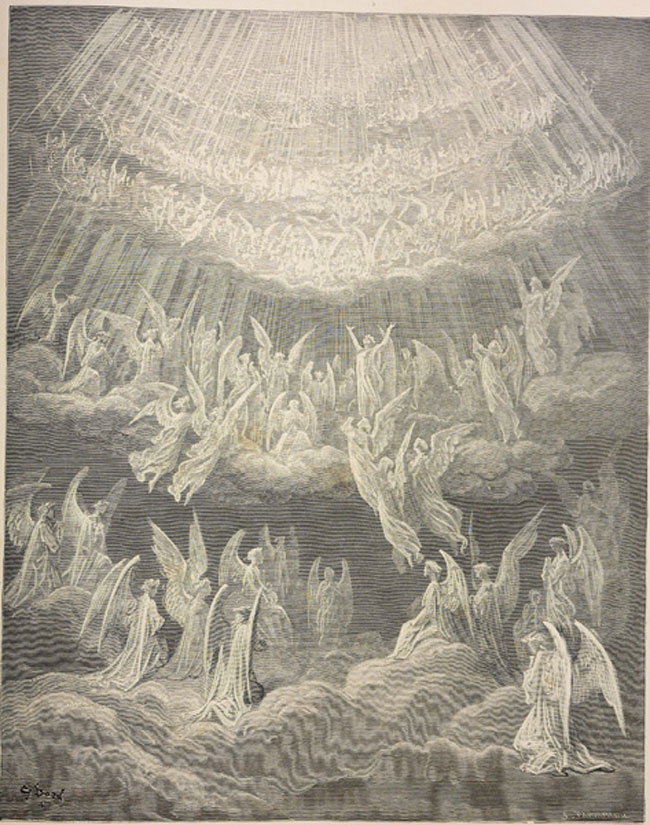 Mary (Luke 1:26-29)
Joseph (Matthew 1:18-19)
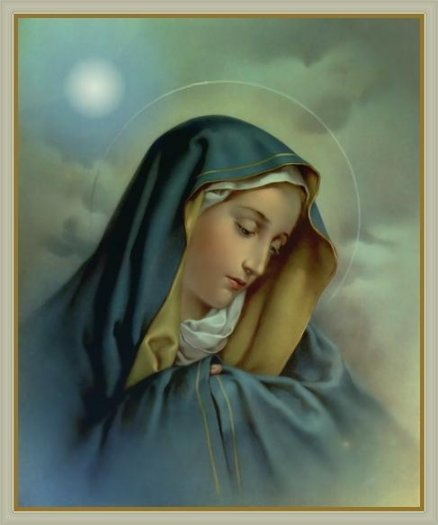 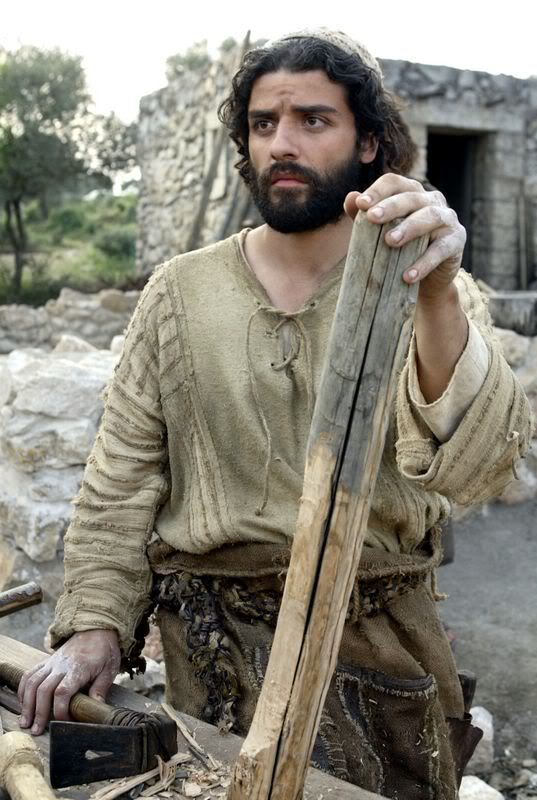 The Angels (1 Peter 1:10-12)
Birth of Christ…still confusing today….
Informal survey of Singaporeans this week…
Story of Karma Tenzin…
REACTIONS TO THE BIRTH OF CHRIST (Cont.)…
2. There were those (one in particular) who wanted to kill Him/kill the story…
History of Herod (the Great)…

Insanely jealous and paranoid…

Killed thousands during his lifetime including own wife and sons…

Had boy children of Bethlehem under 2 years put to death

At death, had prominent Jewish people slaughtered so there would be “mourning” at his death…

Died around 3 BC…
Herod (Matthew 2:1-12)…
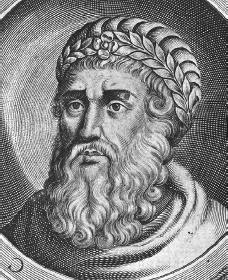 There are still those trying to “kill” the story today…
* Story of Vietnamese tribal man in village…
REACTIONS TO THE BIRTH OF CHRIST (Cont.)…
3. There were those who simply wanted to obey, to worship…
Mary and Joseph…
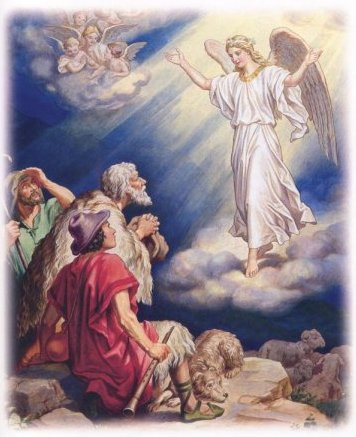 The Wise Men…
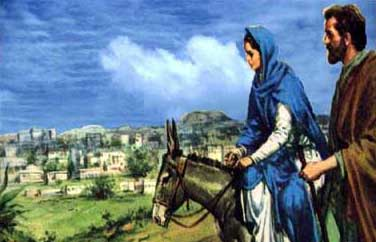 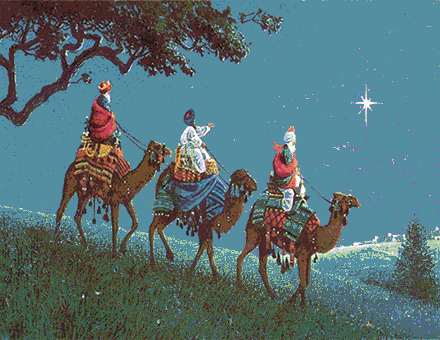 The shepherds…
* Story of Ben and Rosita Butaya…
HOW FAR IS IT TO BETHLEHEM?
Application – What is my reaction to the Christmas story?
Last Story – Ibu “Mobile”